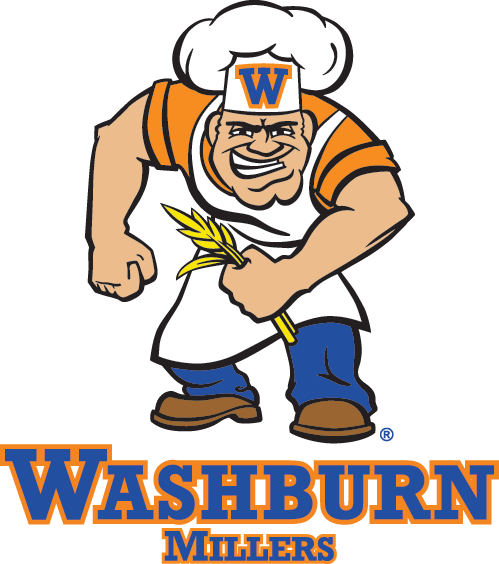 College Admissions Testing
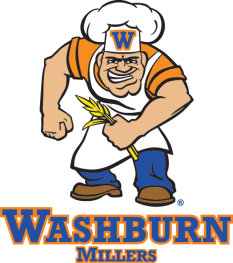 What are ACT and SAT?
College Admission Tests
American College Test (ACT) by ACT
Scholastic Aptitude Test (SAT) by CollegeBoard
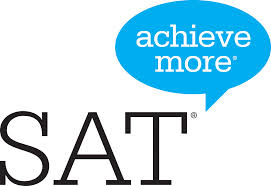 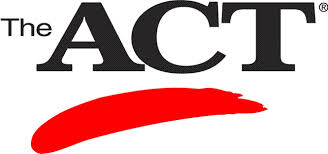 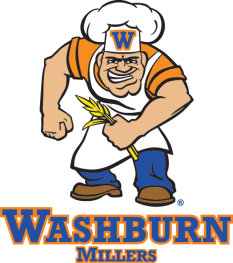 Why Colleges Want the ACT/SAT
National standard measure of ability
High School Variability 
GPA measurements
Course offerings

One of the only standard measures
Other options are typically content driven
AP
IB
CLEP 
SAT II (Subject tests) – required in the application process at some of the most selective colleges in the nation: MIT, Williams College, Harvey Mudd

NOTE: Colleges will look at transcripts, test scores, extra-curricular activities, recommendations, and essays.
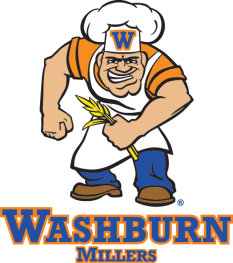 Why Take the ACT or SAT?
Often required for 4-year college entrance
Academic Placement 
Scholarship Opportunities
Used as Minnesota’s graduation testing requirements



NOTE: Colleges will look at transcripts, test scores, extra-curriculars, recommendations, and essays.
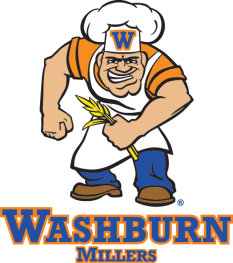 Which Do I Take?
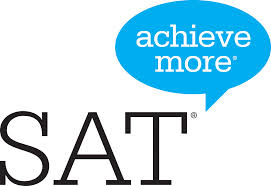 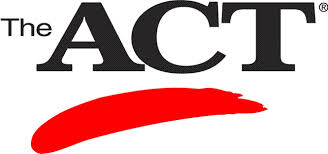 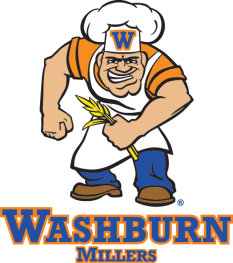 The SAT: What is it?
Current/historical SAT:
Emphasis on general reasoning skills
Vocab emphasis
Complex scoring (a point for correct answer; deduction for an incorrect answer)
Redesign effective March 2016:
Focus on the knowledge, skills and understandings that research has identified is important for college and career readiness
Rights-only scoring (no penalty for guessing)
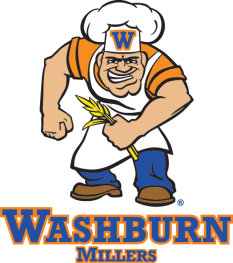 The SAT: What is it?
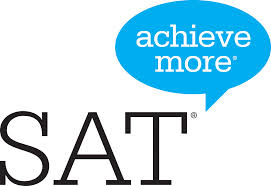 Redesign effective March 2016
3 Hours (+ optional 50 minute essay)
Reading65 minutes; 52 questions
Writing and Language35 minutes; 44 questions
Math80 minutes; 58 questions

Total score is between 400 and 1600 
(scores range from 200-800 per section)
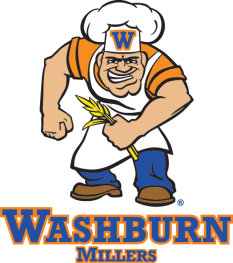 The SAT: What is it?
Reading:
All Reading Test questions are multiple choice and based on passages.
Some passages are paired with other passages.
Informational graphics, such as tables, graphs, and charts, accompany some passages— but no math is required.
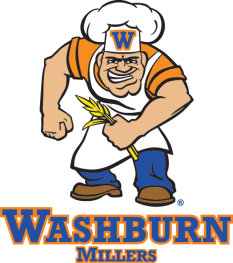 The SAT: What is it?
Writing and Language: 
Two multiple-choice writing sections
Identifying sentence errors
Improving sentences
Improving paragraphs
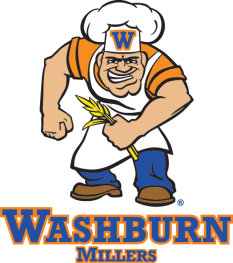 The SAT: What is it?
Math 
Most are multiple choice, but some — called grid-ins — ask you to come up with the answer
Two portions: Calculator and No Calculator
Covers:
Algebra (linear equations and systems)
Problem Solving and Data Analysis (being quantitatively literate)
Advanced Math (manipulation of complex equations)
Geometry and trigonometry
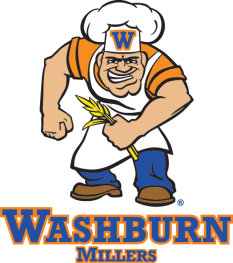 The SAT: What is it?
Essay (optional section):
Write an essay in which you explain how [the author] builds an argument to persuade [his/her] audience that [author’s claim]. In your essay, analyze how [the author] uses one or more of the features listed above (or features of your own choice) to strengthen the logic and persuasiveness of [his/her] argument. Be sure that your analysis focuses on the most relevant features of the passage. Your essay should not explain whether you agree with [the author’s] claims, but rather explain how the author builds an argument to persuade [his/her] audience.
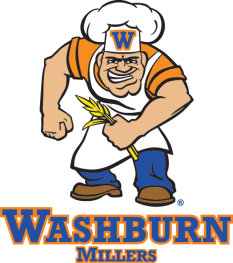 The ACT: What is it?
2 hours and 55 minutes 
5 sections
1 English Test (45 minutes)
1 Math Test (60 minutes)
1 Reading Test (35 minutes)
1 Science Test (35 minutes)
1 Optional Writing Test (40 minutes)

Composite Score between 1 and 36.
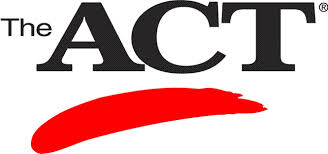 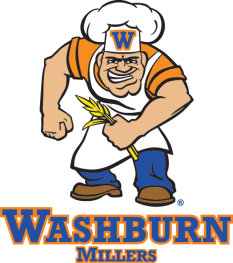 The ACT: What is it?
English
Examples of English Content
Usage/Mechanics 
Rhetorical Skills

5 passages to read
Portions of the passages will be underlined and students must decide whether these portions are correct as they stand or whether one of the answer choices is better.
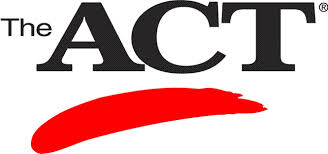 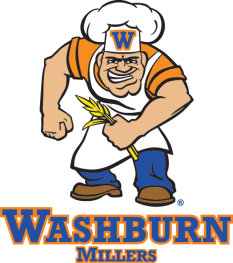 The ACT: What is it?
Math (multiple choice)
Pre and Elementary Algebra 
Intermediate Algebra
Geometry 
Trigonometry (only 5% of questions)
Students can use calculators
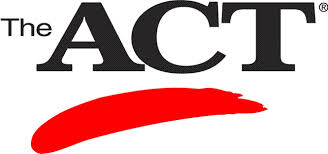 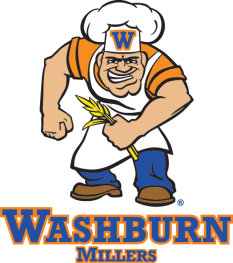 The ACT: What is it?
Reading
Four Types
Prose Fiction 
Social Studies 
Humanities 
Natural Sciences 
The passages are usually excerpts from various books and magazines.
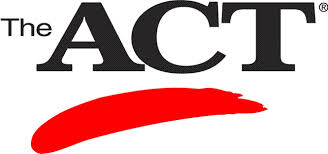 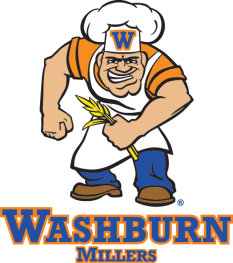 The ACT: What is it?
Science
Topics Include
Data Representation 
Research Summaries 
Conflicting Viewpoints 

Sample Question (after reading a passage)
The experimental designs of Study 2 and Study 1 differed in that in Study 2: 
	a. storage temperature was held constant.
	b. storage time was held constant.
	c. germination temperature was varied.
	d. germination time was varied.
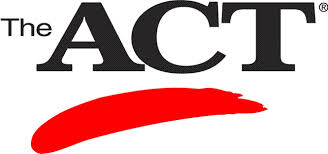 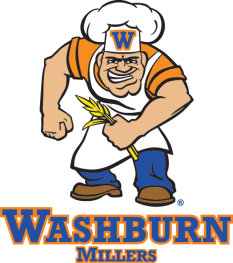 The ACT: What is it?
Writing Sample Question

	In some high schools, many teachers and parents have encouraged the school to adopt a dress code that sets guidelines for what students can wear in the school building. Some teachers and parents support a dress code because they think it will improve the learning environment in the school. Other teachers and parents do not support a dress code because they think it restricts the individual student's freedom of expression. In your opinion, should high schools adopt dress codes for students? 

In your essay, take a position on this question. You may write about either one of the two points of view given, or you may present a different point of view on this question. Use specific reasons and examples to support your position.
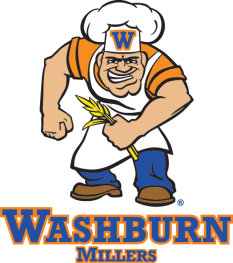 ACT vs. SAT: Key Differences
ACT
SAT
Scored 1-36
Composite is averaged from the sub-scores.
Sub-scores = score from each part 
English		(1-36)
Reading		(1-36)
Math		(1-36)
Science		(1-36)


National Average = 21
Scored 400-1600
Score is totaled from the different sections. 
Writing & Reading
200-800
Math 
200-800

National Average = 1000
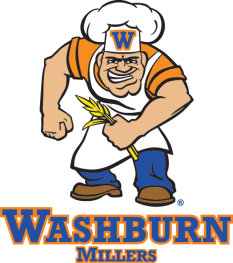 9th Grade
Other than AP tests, if applicable, standardized testing shouldn’t be a focus.
Develop good study and test taking habits
Seek help when needed
Learn to self-advocate
Develop and hone strengths, passions and interest

The PLAN (pre-ACT) is discontinued
9th Graders given the retired PLAN test at Washburn: March 15
Results distributed in Advisory in April
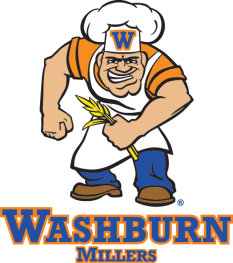 10th Grade
The PLAN (pre-ACT) is discontinued

Register and take the PSAT in the fall
Retired ACT test at Washburn: March 15
Results distributed in Advisory in April
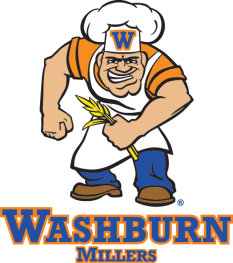 11th Grade
Practice ACT at Washburn: Jan 27
Practice results distributed in advisory Feb 24
ACT test w/ writing at Washburn: 
March 15
Set a testing goal, practice and re-take the ACT:   	   June 11
			   Sept 10 
			   Oct 22
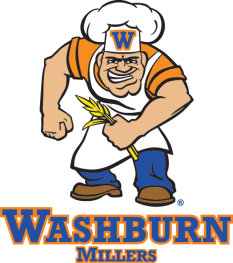 How Do I Sign Up?
ACT
SAT
www.actstudent.org
March 15th at Washburn
April 9 test
March 4 registration
June 11 test
May 6 registration
Future Dates: Sept, Oct, Dec
Cost
$56.50 ($39.50 w/o essay)
www.collegeboard.org
None offered at Washburn
March 5 test
 Feb 5 registration
May 7 test: 
April 8 registration
June 4 test
May 5 registration

Cost
$54.50 ($43 w/o essay)
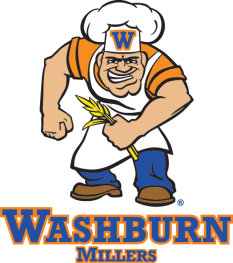 Should I Take A Test More than Once?
Many students do better the second time. 
57% increased their Composite score on the retest
21% had no change in their Composite score on the retest
22% decreased their Composite score on the retest
May help overcome jitters.
Better prep the second time around.
In between is a chance to practice on weaknesses.

Should I take the ACT 10 times? 
NO. Scores pretty much settle after the 2nd or 3rd time.
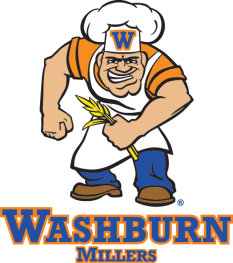 Should I Send My Scores?
ACT
SAT
Send up to 4 schools for free.
Students can choose which scores each college or university sees.
Can send up to 4 scores for free.
Sending a score sends all SAT scores to the selected colleges.
Most colleges and universities will use your highest score. 
Some will even super score. 
It is expensive to send scores later 
ACT- $12.00 per test date per college/university
SAT- $11.25 per test date per college/university
Average Test Scores
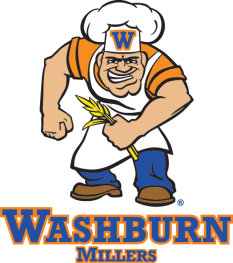 How Can I Improve My Scores?
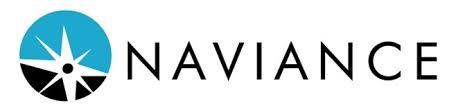 Naviance Prep Me! 
Course: Free, can start anytime
www.khanacademy.org/sat
Prep Guides
Free to check out at library and CCC
$30 to purchase
MPLS Community Ed Course @ Washburn
$120
Offered in April???
Private Tutoring
Sylvan, Huntington, Kaplan, etc. 
Ranges from $500-$5000.
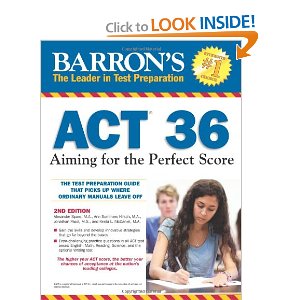 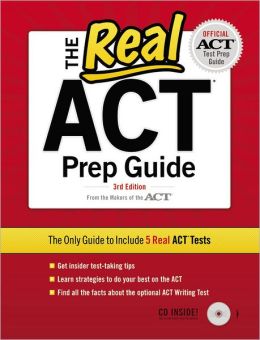 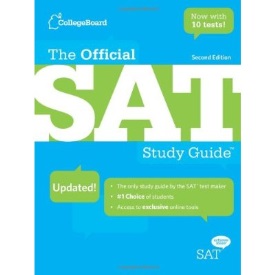 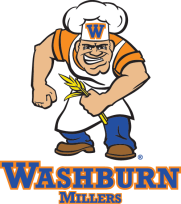 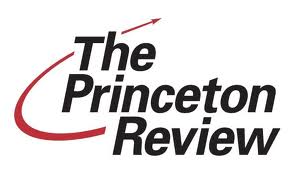 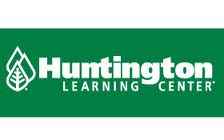 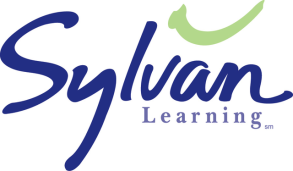 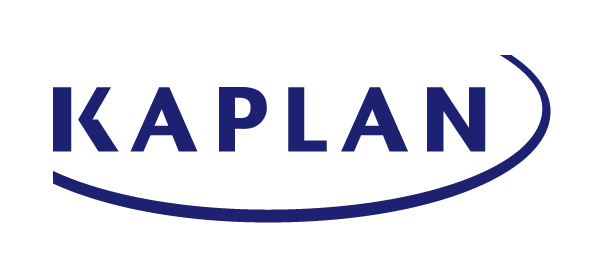 Standardized testing not a strength?
Fairtest.org
Searchable database listing the 850 colleges and universities in the U.S. that don’t require standardized testing as part of the application.
Great colleges are included. Examples: 
Gustavus, Lewis and Clark, University of Puget Sound, Lawrence University
Search more at:
http://www.fairtest.org/university/optional
The End
QUESTIONS?